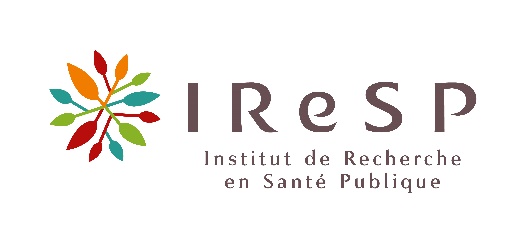 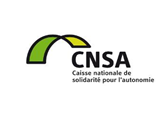 La personne polyhandicapée et les conditions d'une interrelation propice à ses apprentissages, en contexte scolaire
Danièle Toubert-Duffort

13 janvier 2020
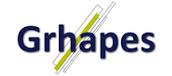 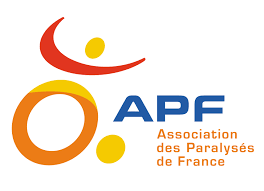 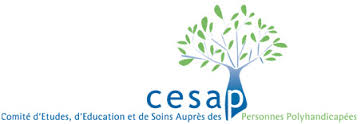 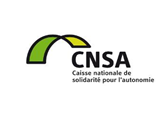 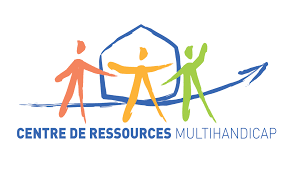 Introduction
Des travaux de recherche qui s’inscrivent dans un contexte particulier :
Droit à la scolarité pour tout enfant (cf. loi 2005-102 du 11 février 2005) – y compris avec polyhandicap – réaffirmé par la loi 2013-595 du 8 juillet 2013 
Création des unités d’enseignement (2009)
Nécessité de répondre aux besoins d’apprentissage de la personne polyhandicapée
[Speaker Notes: Notre intérêt pour la personne polyhandicapée, plus particulièrement pour le sujet-apprenant, en situation de polyhandicap est né grâce à différentes rencontres professionnelles et intersubjectives, avec des parents d’enfants polyhandicapés d’une part, des équipes de professionnels impliqués dans l’accompagnement de la personne polyhandicapée, d’autre part, mais il est surtout contextuel  
En effet, depuis l’affirmation du droit à la scolarité pour tout enfant (cf. loi 2005-102 du 11 février 2005) – y compris avec polyhandicap – réaffirmé par la loi 2013-595 du 8 juillet 2013 qui dispose que le « service public de l’éducation (…) veille à l'inclusion scolaire de tous les enfants, sans aucune distinction » (article 111-1), et la création des unités d’enseignement (2009), c’est en étroite collaboration avec l’éducation nationale que les établissements et services médico-sociaux ont pour mission de répondre aux besoins d’apprentissage des jeunes polyhandicapés, alors même que l’école doit se rendre accessible à tous.]
Un contexte particulier, avec des enjeux de formation des professionnels de l’éducation
Prénom Nom de l'auteur
vendredi 10 janvier 2020
3
[Speaker Notes: Malgré les avancées de la loi sur le plan des principes, la scolarisation effective, même en institution spécialisée, reste très faible. 
Il faut convenir que la situation de polyhandicap est lourde d’implications, à la fois pour l’ensemble des processus développementaux de la personne et pour la construction psychique du sujet, mais aussi pour l’environnement familial et professionnel. Paradigme d’une clinique de l’extrême (Saulus, 2007), le polyhandicap nous confronte durement à la problématique de notre vulnérabilité : tant celle de la personne polyhandicapée que la sienne propre, dans notre effort de compréhension et d’adaptation. 
La recherche s’inscrit donc aussi dans un contexte où les besoins de formation des enseignants se font prégnants, au regard de leur relative non-expertise dans le domaine du polyhandicap.]
Un objet d’étude complexe
L’étude du fonctionnement psychique de la personne polyhandicapée, en contexte d’apprentissage, constitue un objet complexe par excellence : 
Manque de connaissances sur les compétences cognitives et socio-émotionnelles de la personne polyhandicapée, et en conséquence d’outils fiables pour les évaluer dans toute leur diversité et leur atypicité (Chard & Roulin, 2015)
Nécessité de prendre en compte l’environnement et le contexte relationnel, tant leur impact est fort sur les processus psychiques individuels, sous-jacents aux apprentissages. 
il n’est pas rare que l’on dénie à la personne polyhandicapée l’existence même d’une subjectivité, tant l’accès à celle-ci, faute de langage, est rendu complexe (Toubert, 2011 ; Ouss, 2019)
[Speaker Notes: Pour autant, nous disposons encore de peu de connaissances sur les compétences cognitives et socio-émotionnelles de la personne polyhandicapée, et en conséquence d’outils fiables pour les évaluer dans toute leur diversité et leur atypicité (Chard & Roulin, 2015). Enfin, il n’est pas rare que l’on dénie à la personne polyhandicapée l’existence même d’une subjectivité, tant l’accès à celle-ci, faute de langage, est rendu complexe (Toubert, 2011, 2017 ; Ouss, 2019).]
Questions de recherche et hypothèse centrale
L’objectif global du projet Polyscol : analyser les processus sous jacents aux apprentissages chez des jeunes avec polyhandicap, lors des situations pédagogiques proposées en classe (axe 1) : «comment l’enfant polyhandicapé apprend-il » ? et analyser le contexte de leur scolarisation : «quelles sont les conditions requises pour le développement d’apprentissage ? » (axe 2). 
Hypothèse centrale : Malgré la gravité de leurs atteintes, les jeunes ont tous un potentiel d’apprentissage
Cadre et principes méthodologiques de départ
Une recherche inductive, en contexte écologique de classe
	
	* Une évaluation dynamique

	* Une évaluation multidimensionnelle, 	interdisciplinaire, avec prise en compte de l’expertise 	d’usage des parents et de l’expertise professionnelle

	* Une évaluation fonctionnelle
[Speaker Notes: Notre étude portant sur l’analyse des « conditions d’accès aux apprentissages des personnes polyhandicapées, en contexte écologique », nous avons privilégié une évaluation directe, même si c'est un moyen de collecte de données très coûteux qui pose aussi la question du contexte et des indicateurs à retenir, eu égard à l’hétérogénéité des habiletés et des modes de réponses atypiques ou limitées des personnes polyhandicapées. Nous avons suivi les principales recommandations sur les procédures d’évaluation directe dans le champ du polyhandicap :
Une évaluation dynamique : nous avons analysé, pour chacun des jeunes, trois séances pédagogiques, une par trimestre. De même nous avons procédé à deux évaluations par le P2CJP, en début et en fin de recherche, 18 mois plus tard.
Une évaluation multidimensionnelle et interdisciplinaire : les observations des professionnels (enseignant, psychomotricien, kinésithérapeute, psychologue, AMP) ont été croisées entre elles et avec celles des parents
Une évaluation fonctionnelle : elle s’est faite sur la base d’activités significatives pour les jeunes, proposées dans le cadre écologique de la classe par les enseignants ou pédagogues qui les connaissent bien. Les comportements sont analysés en relation avec les facteurs contextuels et les objectifs visés (Vlaskamp, 2005).]
Le rôle fondamental de l’observation
Nous ne pouvons (le plus souvent) utiliser le langage ou un mode de communication symbolique pour appréhender avec certitude ce que ces jeunes comprennent, ressentent et apprennent. 
 		Principal mode d’accès à leurs compétences est l’observation

L’observation longitudinale des jeunes en situation de polyhandicap a constitué le cœur de la procédure autour duquel le reste de la démarche de recherche a été construite.
Choix paradigmatique d’une recherche clinique participative
Les proches (parents et référents du jeune) sont incontournables pour nous aider dans l’évaluation des processus mobilisés par les jeunes en situation écologique d’apprentissage et dans la compréhension des situations. 

	
L’objectif est de relever des phénomènes comportementaux significatifs, de leur donner un sens en les resituant dans la dynamique, l’histoire d’un sujet, et dans le contexte où ils s’expriment.
[Speaker Notes: Ainsi, les proches, parents et référents du jeune ont été des informateurs incontournables pour nous aider dans l’évaluation des processus mobilisés par les jeunes en situation écologique d’apprentissage.]
Méthodologie : participants
une partie des professionnels de 5 établissements médico-sociaux : référents éducatifs et médicaux des jeunes, enseignants, psychologues, chef de service…

23 jeunes avec polyhandicap et leurs parents :
Agés de 4 à 14 ans* 
Avec un diagnostic de polyhandicap (notification MDPH)
Accueillis dans un institut médico-social avec une unité d’enseignement 
Dont les parents ont donné leurs consentements pour leur participation et la participation de leur enfant
* Âge au début de la recherche
Méthodologie : Procédure 1/3
Printemps 2015
Automne 2016
Une année scolaire: 2015/2016
P2CJP*
P2CJP*
2 séances de classe par semaine
*P2CJP: profil des compétences cognitives du jeune polyhandicapé (Pereira Da Costa & Scelles, 2010)
[Speaker Notes: P2CJP (Pereira Da Costa & Scelles, 2010) : 
Profil complété par les professionnels (éducateurs et rééducateurs, enseignants) et les parents, sous la responsabilité du psychologue 
Nous donne un profil de compétences en 8 domaines, à partir duquel des objectifs d’apprentissage sont envisagés pour chaque jeune]
Méthodologie : Procédure 2/3
2 séances pédagogiques par semaine :
Conduites par 1 ou 2 enseignants (dont un orthopédagogue), en collaboration avec d’autres professionnels, avec 4 ou 5 élèves
Une séance (choisie au hasard) a été filmée chaque trimestre (soit un total de 3 séances filmées par établissement)
3 caméras ont été utilisées pour filmer chaque élève et le groupe (plan large)  
Les séances filmées ont été visionnées et analysées par les parents des enfants concernés et les professionnels réunis (référents de l’enfant, enseignants). Ce dispositif d’analyse « en regards croisés » (3 réunions sur 12 mois) a été conduit par un chercheur.
Méthodologie : Procédure 3/3
Analyse en “regards croisés”: co-présence et co-travail entre parents, professionnels (référents) et chercheurs
1. Visionnage. 
2.  Observation “guidée”. Pendant la projection du film, chaque participant (professionnel, parent) observe en particulier un jeune (cf. guide d’observation) = au moins 2 observateurs pour chaque élève
3. Réunion/discussion en 2 temps :
		* Confrontation des points de vue : Chaque participant est invité à rendre compte de son observation en la contextualisant. 
		* Formulation d’hypothèses “compréhensives”.
12
Méthodologie : Procédure 3/3
L’analyse « en regards croisés » parents-professionnels favorise une mise en mouvement des images mentales, une construction de représentations plus complexes

Implique une confrontation des points de vue : déstabilisation éventuelle, complexification. 

Prise de distance par la confrontation à d’autres, pour tous, professionnels, parents et chercheurs

Amène à interroger à la fois la dimension objective des comportements observés et la dimension relationnelle en jeu dans l’intersubjectivité du lien.
Prénom Nom de l'auteur
vendredi 10 janvier 2020
13
Enjeux éthiques et fonctionnels propres à la situation de polyhandicap
Les enjeux de notre posture de chercheur rejoignent en partie ceux des professionnels et des parents impliqués dans l’accompagnement pédagogique et éducatif de la personne polyhandicapée : 
Comment apprécier l’enfant en situation de polyhandicap sous l’angle de ses compétences et de ses aptitudes quand la massivité des troubles fait écran à la personne ? 
Comment accéder à ses manières singulières d’être au monde, si discrètes soient-elles ? 
Comment se rendre suffisamment sensible à des processus difficiles à percevoir et à interpréter ?
Enjeux éthiques et fonctionnels propres à la situation de polyhandicap
Sur le plan éthique et fonctionnel, on a donc été conduit à :

Privilégier une observation « en regards croisés » entre proches, professionnels et chercheurs, de manière à minimiser les écarts d’interprétation entre l’objectivement perçu et le subjectivement perçu ; 
Permettre une lecture « subjective » de l’observation où les éléments retenus prennent un sens particulier en fonction de la force affective qu’ils laissent.
Envisager, avec la participation des professionnels et des parents un dispositif spécifique pour recueillir le point de vue de la personne polyhandicapée ;
[Speaker Notes: La relation est pour nous un mode de savoir, à condition d’interroger les mouvements affectifs mobilisés par le contexte de polyhandicap : ils peuvent interférer sur l’expression des compétences de la personne polyhandicapée (Hostyn et Maes, Detraux)]
Enjeux éthiques et fonctionnels propres à la situation de polyhandicap
Le polyhandicap nous a amené à interroger sans cesse notre posture de chercheur et à mener un travail sur nous-mêmes : 
Pour affiner nos capacités d’observation et d’attention 
Pour développer une écoute exclusivement centrée sur la personne, sans préoccupation narcissique quant à sa propre personne ou sa professionnalité 
    évolution du dispositif d’analyse en regards croisés des séances filmées en deux temps distincts : rendre compte de son observation puis formuler des hypothèses « compréhensives » 
   Cadre pour analyser le contre-transfert des chercheurs impliqués auprès des différents acteurs, avec un tiers externe.
[Speaker Notes: La relation est pour nous un mode de savoir, à condition d’interroger les mouvements affectifs mobilisés par le contexte de polyhandicap : ils peuvent interférer sur l’expression des compétences de la personne polyhandicapée (Hostyn et Maes, Detraux)]
Principaux résultats (1/3) : des potentialités mais une grande hétérogénéité au plan intra et interindividuel
Au niveau socio-cognitif : des potentialités existent, actualisées dans le cadre pédagogique (processus de mémorisation, d’attention, de représentation, de conscience de soi…)
Mais grande hétérogénéité du profil de polyhandicap :
- Pour certains des routines se mettent en place (signes de mémorisation), la consigne prend sens, un intérêt pour les apprentissages apparaît …
- Pour d’autres pas de postures finalisées. Les mouvements répétitifs n’ont pour but que la production de sensations, comme taper, frotter, et sont assimilables à des actions sur le corps propre.
[Speaker Notes: Pour certains jeunes, des routines se mettent en place ( signes de mémorisation). La consigne prend un sens, et un intérêt pour les apprentissages se manifeste. Une capacité d’extraction des invariants apparaît. Permanence de l’objet et liens de causalité émergent,  un code oui/non peut être mis en place, et une capacité de choix s’installe. Un début de communication par désignation devient possible dans les limites imposées par la déficience tonico-motrice, et une activité symbolique apparaît (identification du prénom, reconnaissance de l’objet en son absence, etc.)
Pour d’autres, à l’opposé, on n’observe pas de postures finalisées et, lorsqu’il y a tentative d’initiative motrice, les mouvements sont répétitifs, consistent en actions sur le corps propre (claquement …) ou sur l’environnement immédiat. Ils n’ont pour but que la production de sensations, comme taper, frotter, et sont assimilables à des actions sur le corps propre.]
Principaux résultats (2/3) : Des processus d’apprentissage très dépendants du contexte relationnel
Même hétérogénéité sur le plan socio-émotionnel:
Certains jeunes manifestent des intentions de communiquer : sourires adressés, appels dirigés, capacités de « partage émotionnel »; 
Pour d’autres, l’intérêt pour la présence d’un tiers et les échanges plus difficilement décelables. Les capacités adaptatives peuvent être entravées par défaut du système de pare-excitations ou d’auto-régulation.

Pour tous, la qualité des échanges corporels et émotionnels prend une place prépondérante dans la communication, émise comme reçue.
[Speaker Notes: La bonne connaissance des modalités non verbales par le professionnel, qu’elles soient corporelles, gestuelles, faciales (mimiques et expressions du visage) ou qu’elles reposent sur le ton et le son de la voix, constitue donc l’une des conditions majeures pour communiquer avec le jeune polyhandicapé. Ainsi par exemple, si un très faible pourcentage de jeunes polyhandicapés de l’étude est en capacité d’exprimer de manière fiable et distincte le « non » (deux jeunes sur 18, soit 11%), une majorité d’entre eux (11 sur 18, soit 61%) peut exprimer son refus ou son approbation par des gestes, des mimiques ou des cris interprétables, et 67% (12 sur 18) seraient en capacité d’exprimer plaisir et déplaisir. 
Les compétences socio-émotionnelles interviennent de manière importante dans la communication, sur le versant réception comme sur le versant émission : 11 jeunes sur 18 (61%) perçoivent et comprennent des émotions d’autrui, tandis que 12 sur 18 (67%) expriment différentes émotions, par exemple la colère, la tristesse, le plaisir ou le déplaisir, et 6 sur 18 (33%) réagissent à un changement de tonalité ou d’expression faciale. Pour quatre jeunes sur les 18 jeunes de l’étude (22%), les professionnels vont jusqu’à évoquer une capacité au partage émotionnel. L’ensemble de ces éléments permet d’affirmer que la qualité des échanges émotionnels et corporels prend une place prépondérante dans la communication avec un jeune polyhandicapé.]
Un contexte relationnel et pédagogique favorisant une dynamique d’échanges fonctionnels, un enjeu primordial dans l’accès aux apprentissages (3/3)
L’intention de communiquer, présente chez la plupart des jeunes de l’étude (non décelable chez seulement deux jeunes sur 18), se manifeste sous différentes formes, mais reste difficile à décoder ;

Les difficultés à interpréter les signes discrets de communication (dont le répertoire socio-émotionnel et corporel) du jeune polyhandicapé constituent un point d’achoppement au développement de ses apprentissages ;
Un contexte relationnel et pédagogique favorisant une dynamique d’échanges fonctionnels, un enjeu primordial dans l’accès aux apprentissages (3/3)
Les élèves initient des interactions, notamment avec les professionnels
Ils peuvent aussi manifester leur attention aux pairs, si le contexte s’y prête 
Enfin, malgré leur importance compte tenu de l’absence de langage verbal et des difficultés d’interprétation, les moyens augmentatifs de communication sont insuffisamment utilisés par les enseignants en contexte de classe. 
Ces résultats nous incitent à reprendre l’ensemble des données filmées brutes pour une analyse secondaire visant plus spécifiquement la communication entre pairs et entre enseignant(s) et élève(s) avec polyhandicap.
Qu’attendons-nous de la recherche secondaire des données ?
L’analyse des processus de communication en contexte écologique de classe : 
“spontanés” (initiés par les jeunes eux-mêmes)
“induits” (initiés par d’autres”)

Identification du répertoire corporel et socio-émotionnel de communication et des stratégies de communication significatives et intentionnelles de l’enfant en contexte d’interaction
[Speaker Notes: D’analyser les processus de communication « spontanés » (initiés par les jeunes eux-mêmes) ou « induits » (initiés par d’autres), en contexte écologique de classe. Il s’agira en particulier de prolonger l’étude initiée dans Polyscol sur le répertoire corporel et socio-émotionnel de communication des jeunes avec polyhandicap, en analysant les stratégies de communication significatives et intentionnelles de l’élève en contexte d’interaction (étude des modalités de communication en réception et en émission, verbales et non-verbales). Nous distinguerons, du point de vue quantitatif et qualitatif, les interactions spontanément initiées par les jeunes (envers leurs pairs ou envers les professionnels), des interactions initiées par les professionnels.]
Qu’attendons-nous de la recherche secondaire des données ?
D’évaluer les conditions favorisant (ou non) la communication et les interactions (entre pairs et avec les adultes), à partir de l’analyse des pratiques en contexte de classe, de manière à identifier les pratiques qui favorisent l’élaboration de « projets personnalisés de communication » pour les jeunes en situation de polyhandicap. 
D’étudier les aménagements proposés en classe et d’analyser leur efficience au regard de la communication.
[Speaker Notes: D’évaluer les conditions favorisant (ou non) la communication et les interactions, à partir de l’analyse des pratiques en contexte de classe, de manière à identifier les pratiques qui favorisent l’élaboration de « projets personnalisés de communication » pour les jeunes en situation de polyhandicap. Dans le prolongement du projet Polyscol qui a étudié l’activité des enseignants au service des apprentissages scolaires, il s’agira de se centrer dans cette recherche secondaire sur l’étude des aménagements proposés et d’analyser leur efficience (ou non) au regard de la communication (installation des jeunes…) ; d’étudier les modalités de compensation, les adaptations et les outils favorisant la communication utilisée dans le cadre de la classe.]
Les chercheurs impliqués dans ce nouveau projet
Danièle Toubert-Duffort, Karine Martel, Minna Puustinen, Esther Atlan, Sabine Zorn, Philippe Garnier et Hervé Benoit du Groupe de Recherche sur le Handicap, l’Accessibilité et les Pratiques Éducatives et Scolaires (GRHAPES), EA 7287

Michel Musiol (UMR 7118, CNRS & Université de Lorraine)

Anne Boissel et Jean Michel Coq (Centre de Recherche sur les Fonctionnements et Dysfonctionnements, Psychologiques, Laboratoire CRFDP (EA 7475), Université de Rouen
Merci pour votre attention!





daniele.toubert@inshea.fr